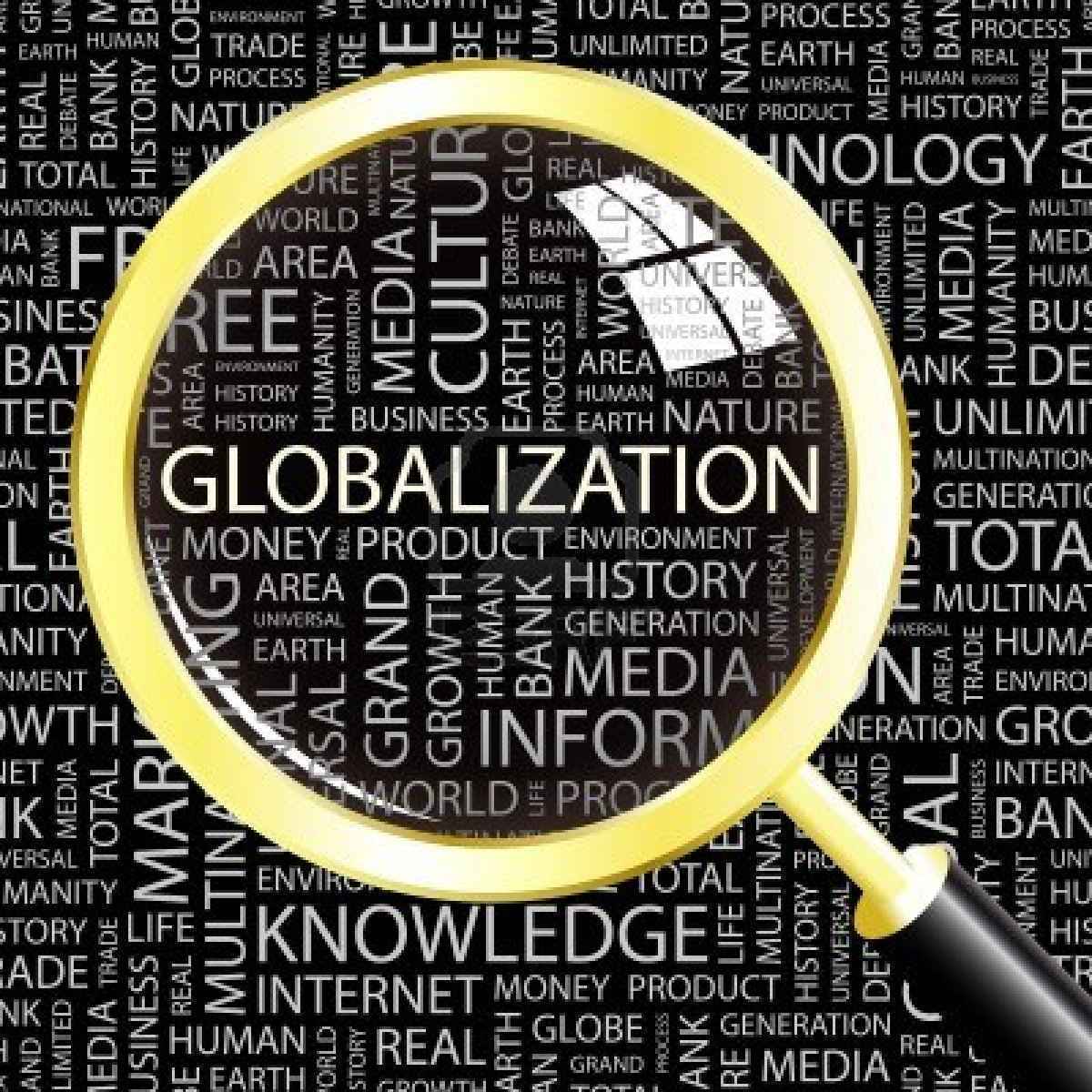 Made by:
Violetta Panchenko,
Julia Kondrateva,
Alexander Erofeev.
Globalization is a complex process of global integration of countries.
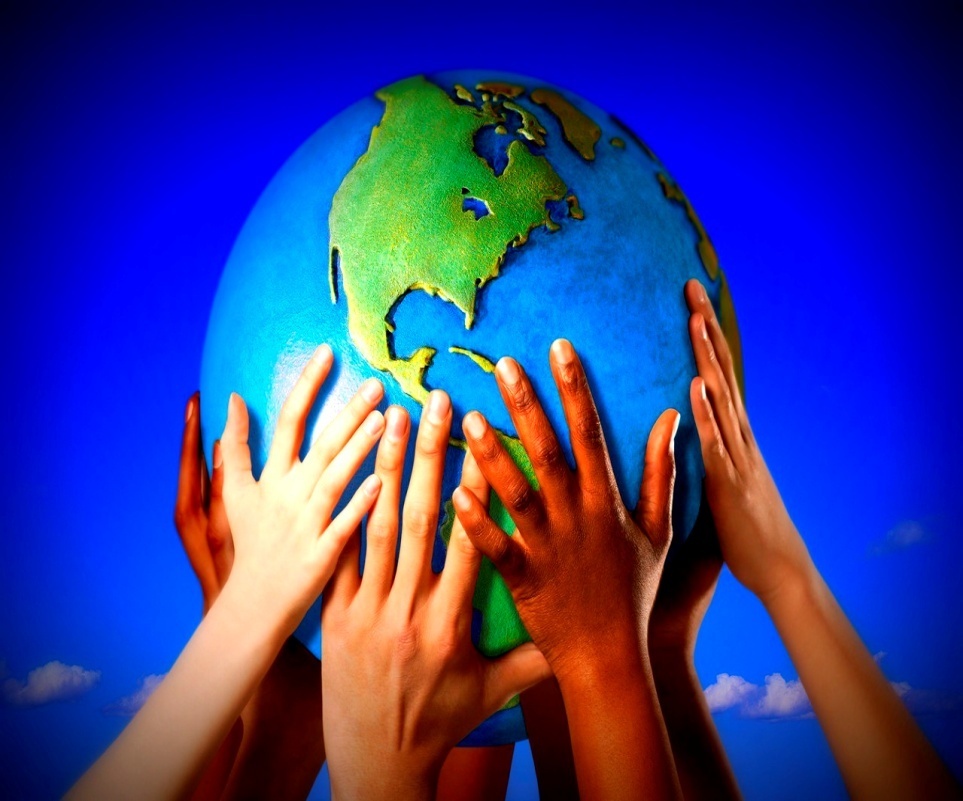 States are in certain dependence from each other.
Globalization has many advantages.
Disadvantages of globalization.
1) Globalization is a complex process of world integration of countries, which includes the unification of political, economic and cultural spheres. In our time, all states are in a certain dependence of others, which is why there is an increasing need to unite countries into a single whole.
The concept of globalization is association  with the destruction of all barriers and borders, the creation of a unified society.
2) Globalization has many advantages. For example:
The development of scientific and technological progress, improving the quality of manufactured goods, a variety of choices for consumers: we can buy foreign goods at local stores. The opportunity to get acquainted with the cultures of different nations and much more.
3) The shortcomings of globalization are:
Environmental pollution;
Globalization destroys cultural identity, for example, Europeans usually try to impose their customs and traditions on Asian peoples;
Last but not least, it is important that we do not know what globalization can lead to, we do not understand its consequences.